De datos abiertos a datos inteligentes
Natalia Aquilino
Gobierno abierto en la gestión para resultados en América Latina
El rol de los institutos de investigación de PP: La estrategia de CIPPEC en el fortalecimiento del gobierno abierto para la gestión para resultados en Argentina.
3
De datos abiertos a datos inteligentes
4 ideas
Desafíos en el contexto nacional  
3 ejes para la estrategia de CIPPEC
Impresiones y aprendizajes
¿Datos abiertos o inteligentes?
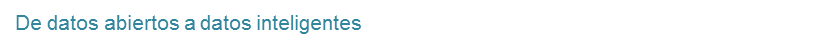 4
Desafíos
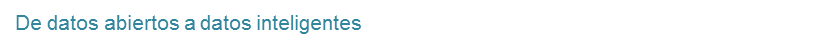 5
3 ejes de la estrategia CIPPEC
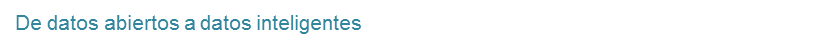 6
Meta datos a partir de la info oficial
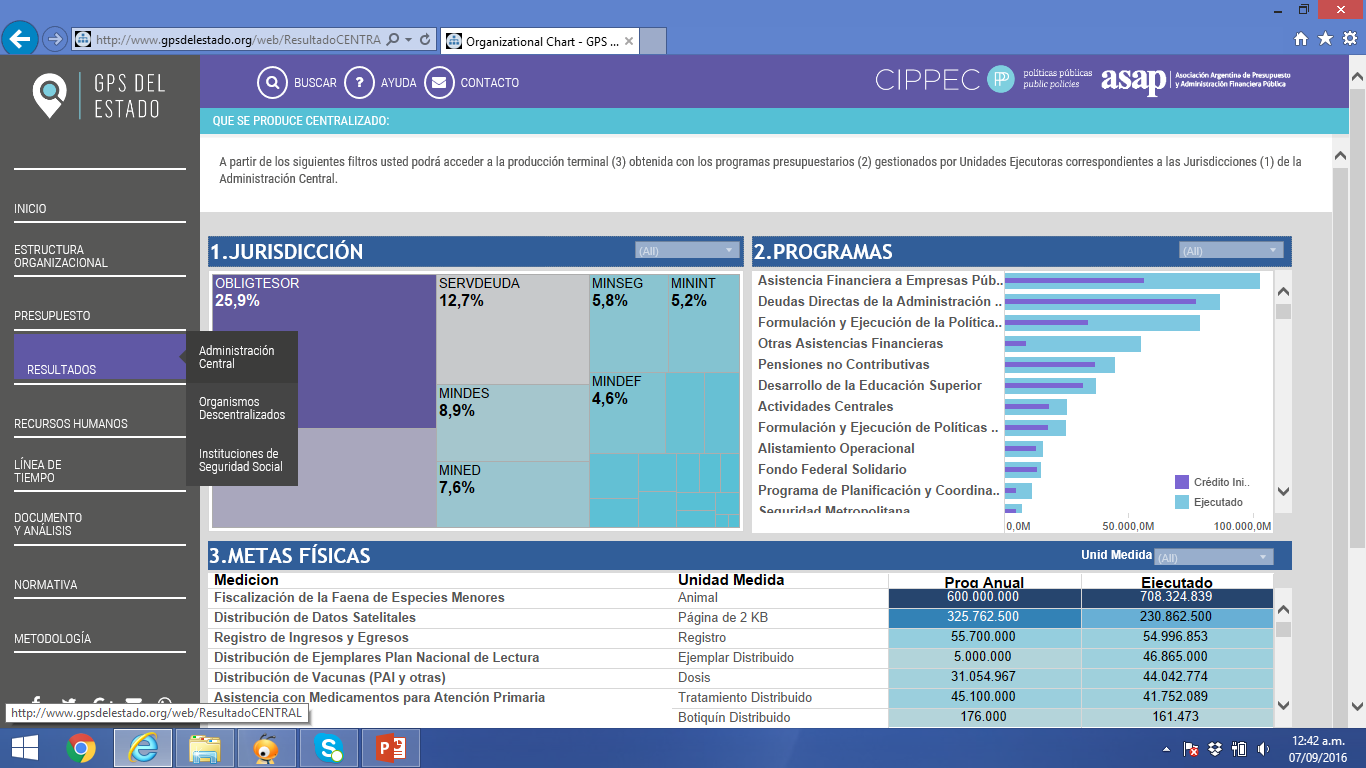 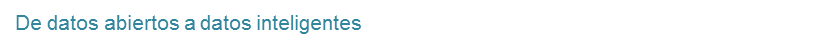 7
Monitoreo de estado del M&E
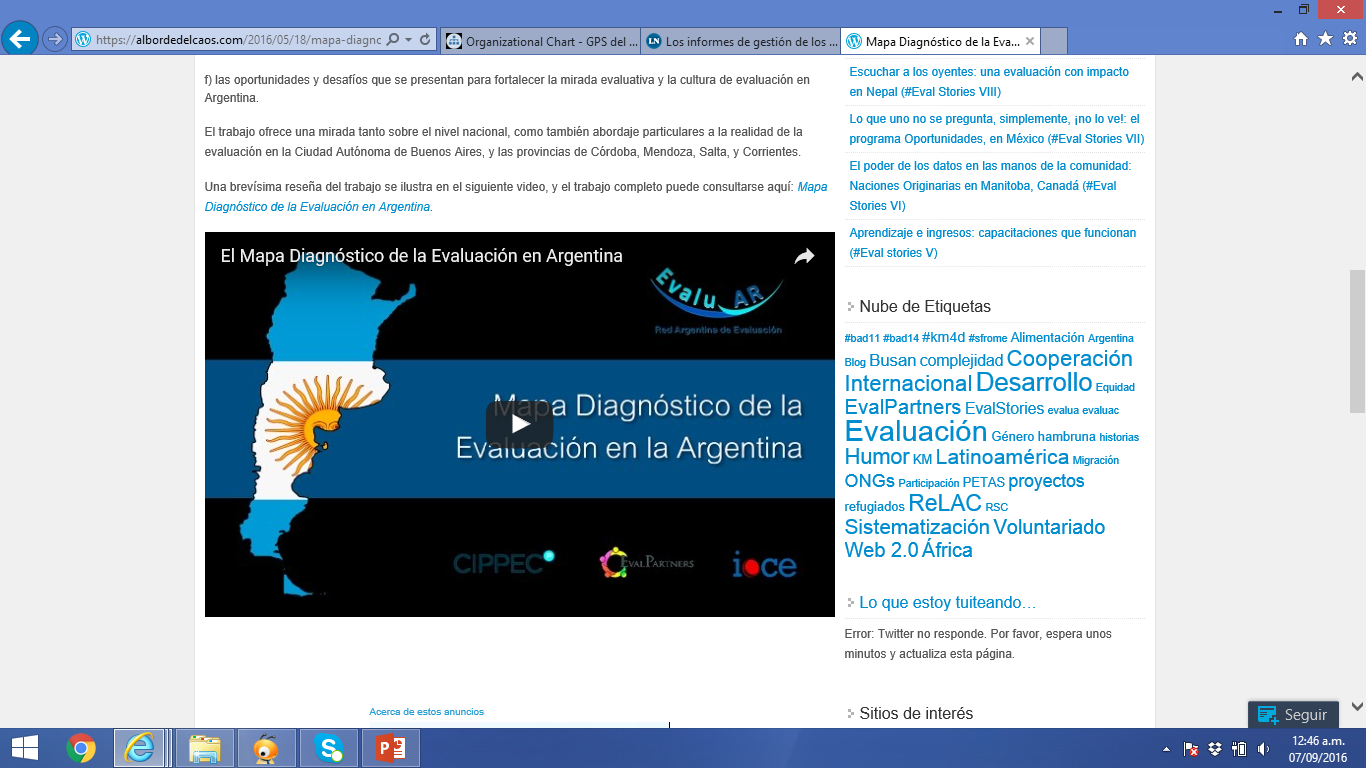 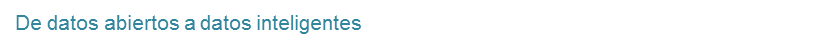 8
Monitoreo de la rendición de cuentas
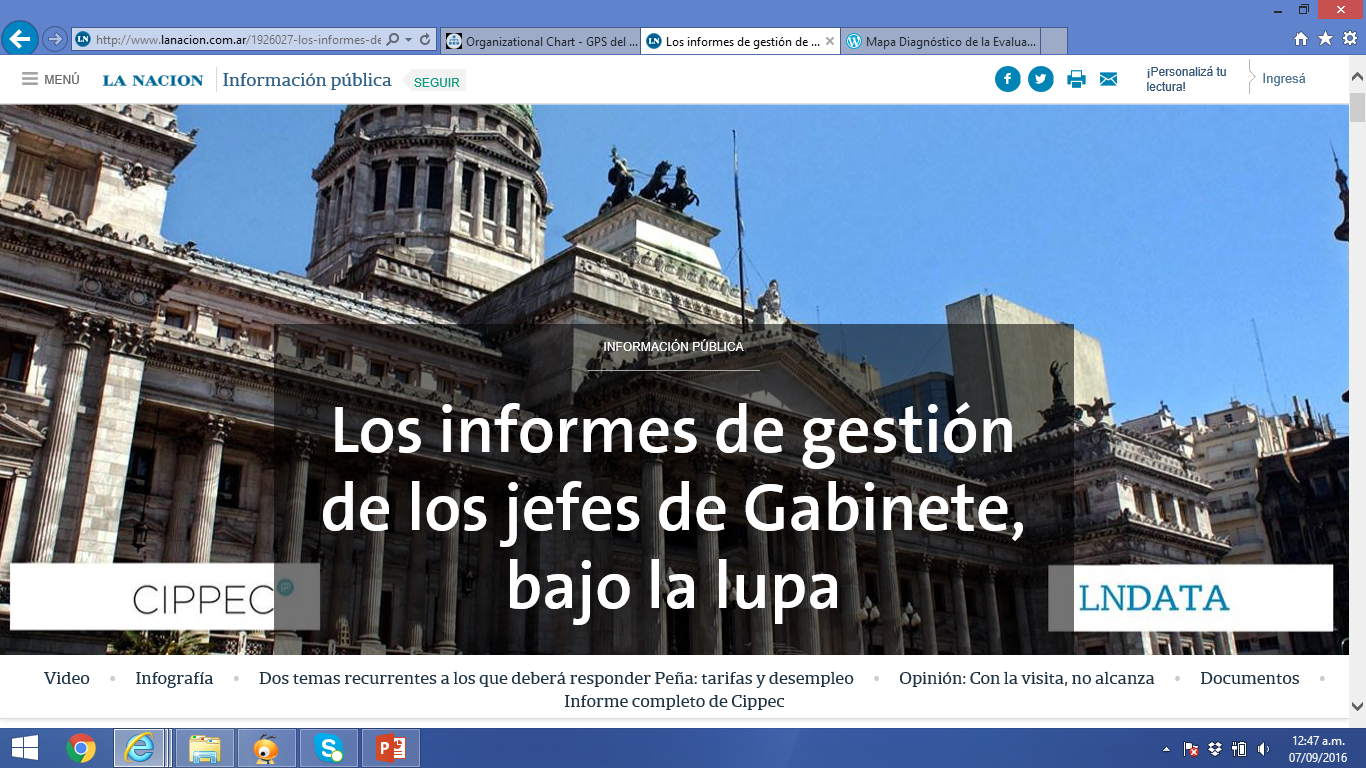 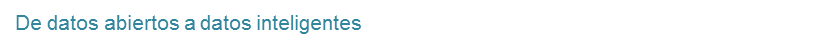 9
Monitoreo de la rendición de cuentas
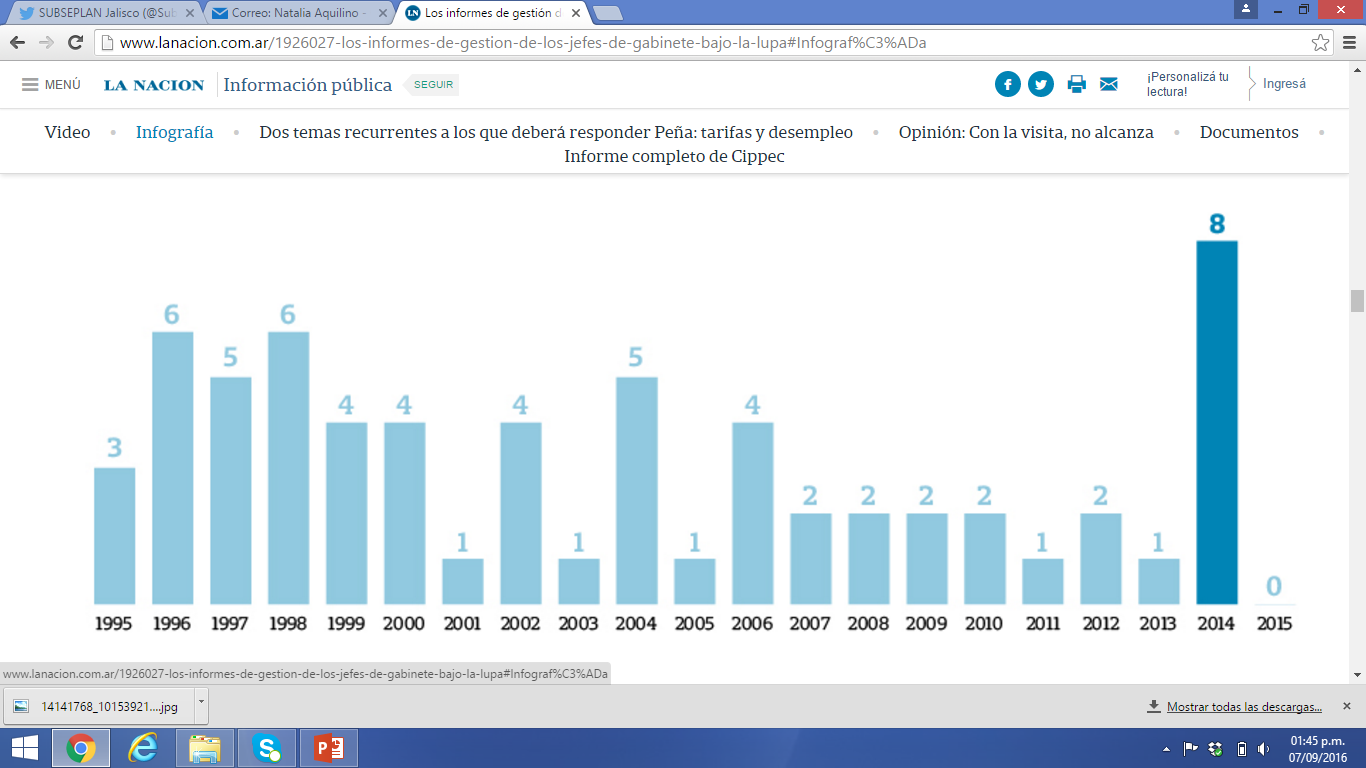 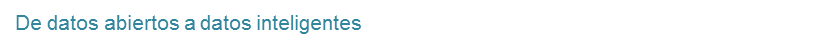 10
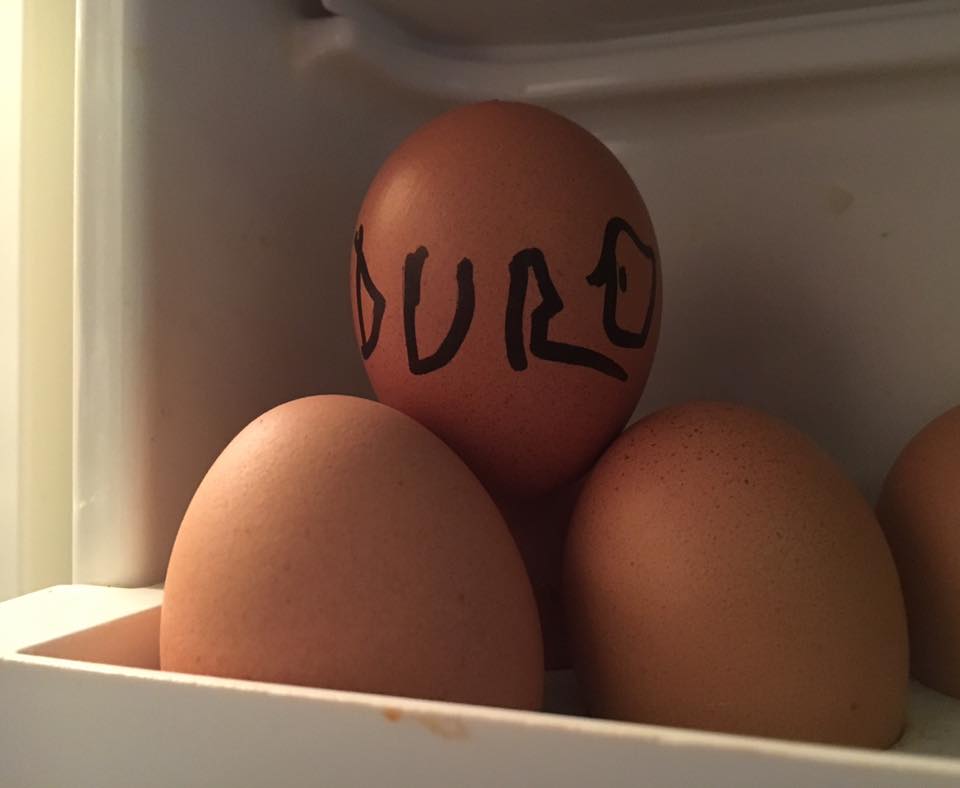 ¿Dónde estamos en términos de datos abiertos?
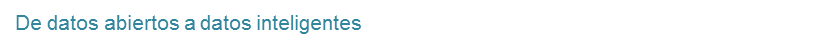 11
¿Abiertos o inteligentes?
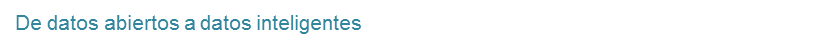 12
Más análisis para datos inteligentes
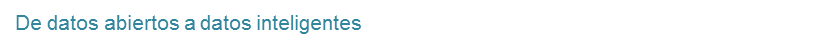 13